General Microbiology2020-2021 Orientation to Gram Positive Bacteria of Medical Importance
Dr. Mohammad Odibate
Department of Microbiology and immunology 
Faculty of Medicine, Mu’tah University
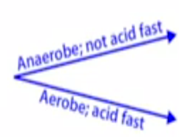 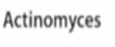 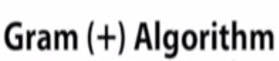 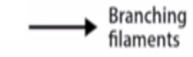 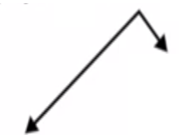 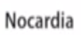 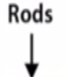 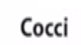 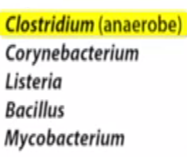 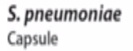 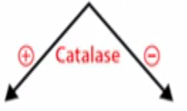 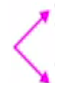 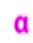 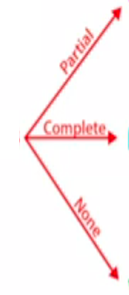 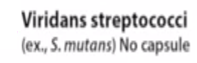 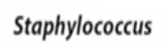 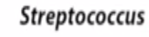 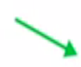 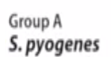 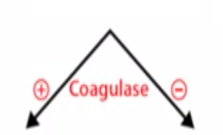 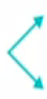 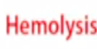 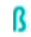 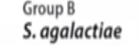 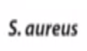 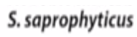 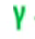 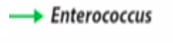 Medically Important Gram-Positive Cocci
Staphylococci General Characteristics
Common inhabitant of the skin and mucous membranes. 
Spherical cells arranged in irregular clusters.
Produces many virulence factors
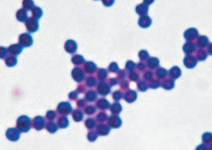 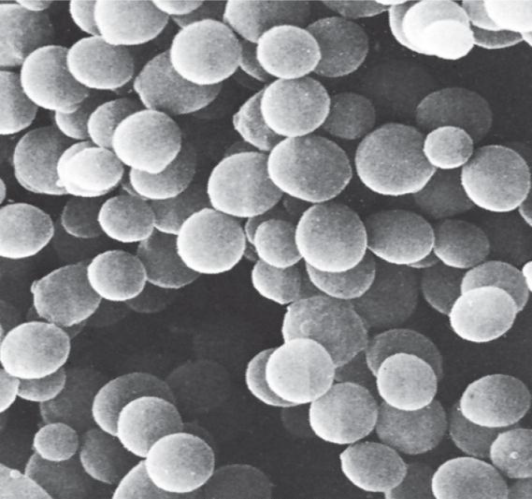 Medically Important Gram-Positive Cocci
Staphylococci aureus
Diseases:
Food poisoning.
Localized infections (Abscess formation).
Spreading infections.
Necrotizing infections.
Systemic infections (ex. Osteomyelitis).
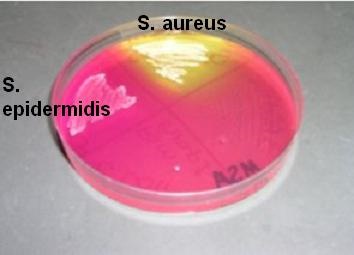 Medically Important Gram-Positive Cocci
Coagulase-negative staphylococcus
Frequently involved in nosocomial and opportunistic infections. 
S. epidermidis – lives on skin and mucous membranes; endocarditis, bacteremia, UTI. 
S. saprophyticus – infrequently lives on skin, intestine, vagina; UTI.
Medically Important Gram-Positive Cocci
Streptococci
Gram-positive cocci 
Catalase  & Coagulase negative
Sensitive to drying, heat, and disinfectants
Classification
-hemolytic: partial hemolysis of RBCs 

         -hemolytic: complete hemolysis of RBCs

         -hemolytic: no hemolysis of RBCs
Medically Important Gram-Positive Cocci
Streptococci
S. pyogenes (Group A sterp):
Group-A streptococci (GAS).
b- hemolytic.
Most serious streptococcal pathogen.
Inhabits throat, nasopharynx, occasionally skin.
Diseases:
Pharyngitis.
Skin infections.
Necrotizing infections.
Systemic infections
Medically Important Gram-Positive Cocci
Streptococcus pneumoniae
Pneumonia-inflammatory condition of the lung.
Inhabits nasopharynx of healthy people.
May also infect brain: (pneumococcal meningitis) and blood stream (pneumococcus septicemia).
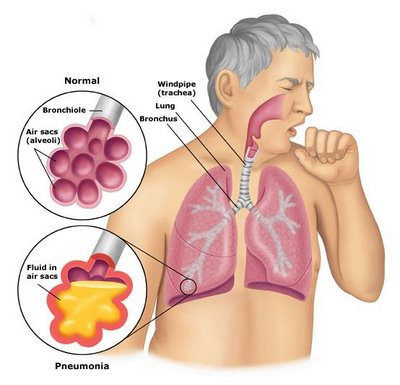 Medically Important Gram-Positive Bacilli
Bacillus anthracis
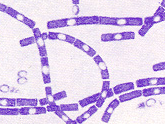 Large, block-shaped rods
Central spores
Virulence factors –polypeptide capsule/exotoxins
3 types of anthrax:
Cutaneous–spores enter through skin, black sore; least dangerous.
Pulmonary–inhalation of spores.
Gastrointestinal–ingested spores.
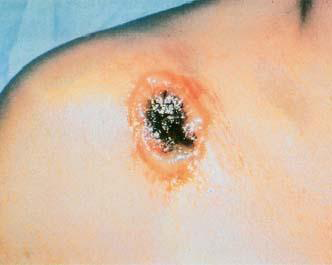 Medically Important Gram-Positive Bacilli
Bacillus cereus
Grows in foods, spores survive cooking/ reheating.
Ingestion of toxin-containing food causes nausea, vomiting, abdominal cramps, diarrhea; 24 hour duration.
No treatment.
Increasingly reported in immunosuppressed.
[Speaker Notes: Common airborne /dustborne; usual methods of disinfection/ antisepsis: ineffective]
Medically Important Gram-Positive Bacilli
Clostridium difficile
Normal flora colon, in low numbers.
Causes antibiotic associated colitis 
Due to treatment with broad-spectrum antibiotics that kills other bacteria: C. difficile overgrowth
Enterotoxins that damage intestines.
Major cause of diarrhea in hospitals.
Treatment: stop antimicrobials/fluid electrolyte replacement.
Medically Important Gram-Positive Bacilli
Clostridium perfringens (Gas Gangrene)
Soft tissue :wound infections: myonecrosis
Predisposing factors: infection of all types of wounds.
Virulence factors (lytic enzymes)
Treatment: antibiotics/amputation
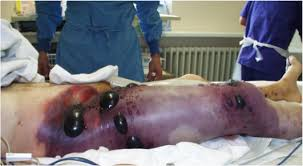 [Speaker Notes: toxins 
alpha toxin –causes RBC rupture, edema and tissue destruction
Collagenase
Hyaluronidase
Dnase]
Medically Important Gram-Positive Bacilli
Clostridium tetani: Tetanus
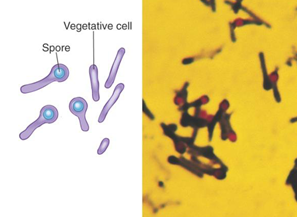 Common resident :of soil and GI tracts of animals. 
Causes tetanus or lockjaw, a neuromuscular disease.
Most commonly among IV drug abusers and neonates in developing countries.
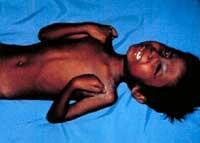 Medically Important Gram-Positive Bacilli
Clostridium Botulinum: Flaccid paralysis
Botulism–intoxication associated with inadequate food preservation
Toxin carried to neuromuscular junctions: blocks the release of acetylcholine: necessary for muscle contraction to occur. 
Clinically
Double or blurred vision 
Difficulty swallowing
Neuromuscular symptoms
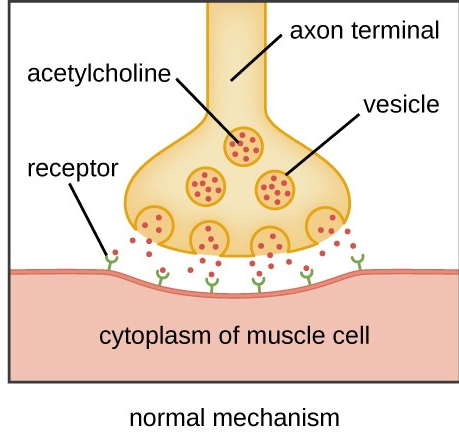 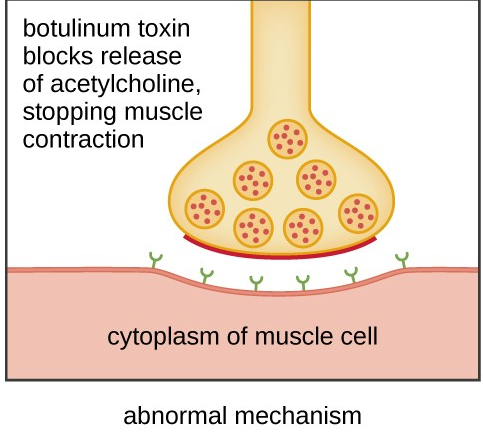 Medically Important Gram-Positive Bacilli
Gram Positive Non-Spore-Formers
Listeria monocytogenes:
Found in soil, water, luncheon meats, hot dogs, cheese.
Resistant to long storage and refrigeration, heat, salt, pH extremes and bile.
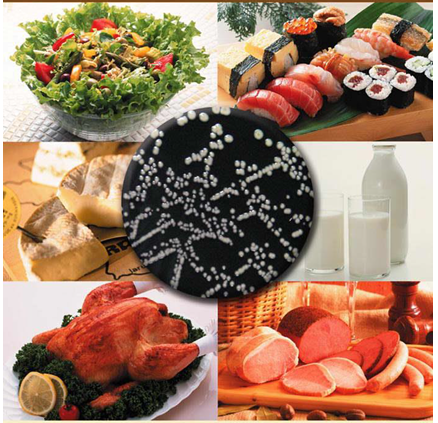 Medically Important Gram-Positive Bacilli
Gram Positive Non-Spore-Formers
Corynbacterium diptheriae:
Virulence factors: diphtherotoxin.
Vaccine (DPT).
Causes a pseudomembrane which can cause asphyxiation.
Acquired via respiratory droplets from carriers or actively infected individuals.
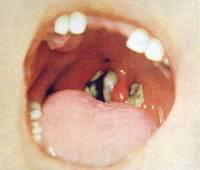 Medically Important Gram-Positive Bacilli
Gram Positive Non-Spore-Formers
Mycobacterium:
Gram-positive irregular bacilli.
Acid-fast staining: mycolic acids. 
Strict aerobes. 
Grow slowly.
Virulence factors -contain complex waxes that prevent destruction by lysosomes or macrophages.
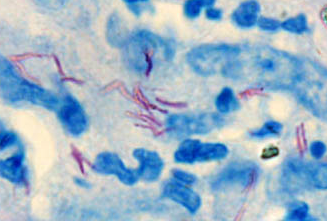 Medically Important Gram-Positive Bacilli
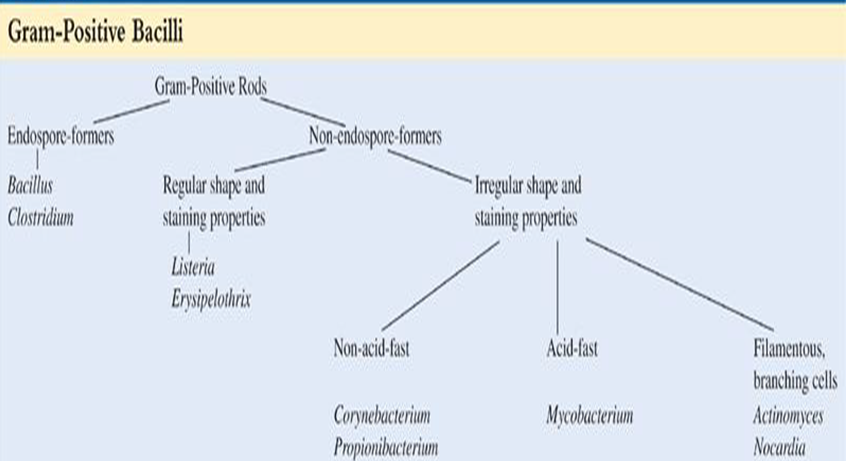